Федеральное государственное бюджетное образовательное учреждение высшего образования «Красноярский государственный медицинский университет имени профессора В.Ф. Войно-Ясенецкого»Министерства здравоохранения Российской ФедерацииФармацевтический колледж
МДК 03.01 Организация деятельности аптеки и её структурных подразделений
На базе АО «Губернские аптеки» 
Аптека №272
Выполнила: Шемерянкина Р.В. 201 группа
Общий руководитель: Ивашкевич Т.С.
Непосредственный руководитель: Ивашкевич Т.С.
Методический руководитель: Казакова Е.Н.
Красноярск 2022
Тема 1. Знакомство со структурой аптечной организации
Вывеска аптеки
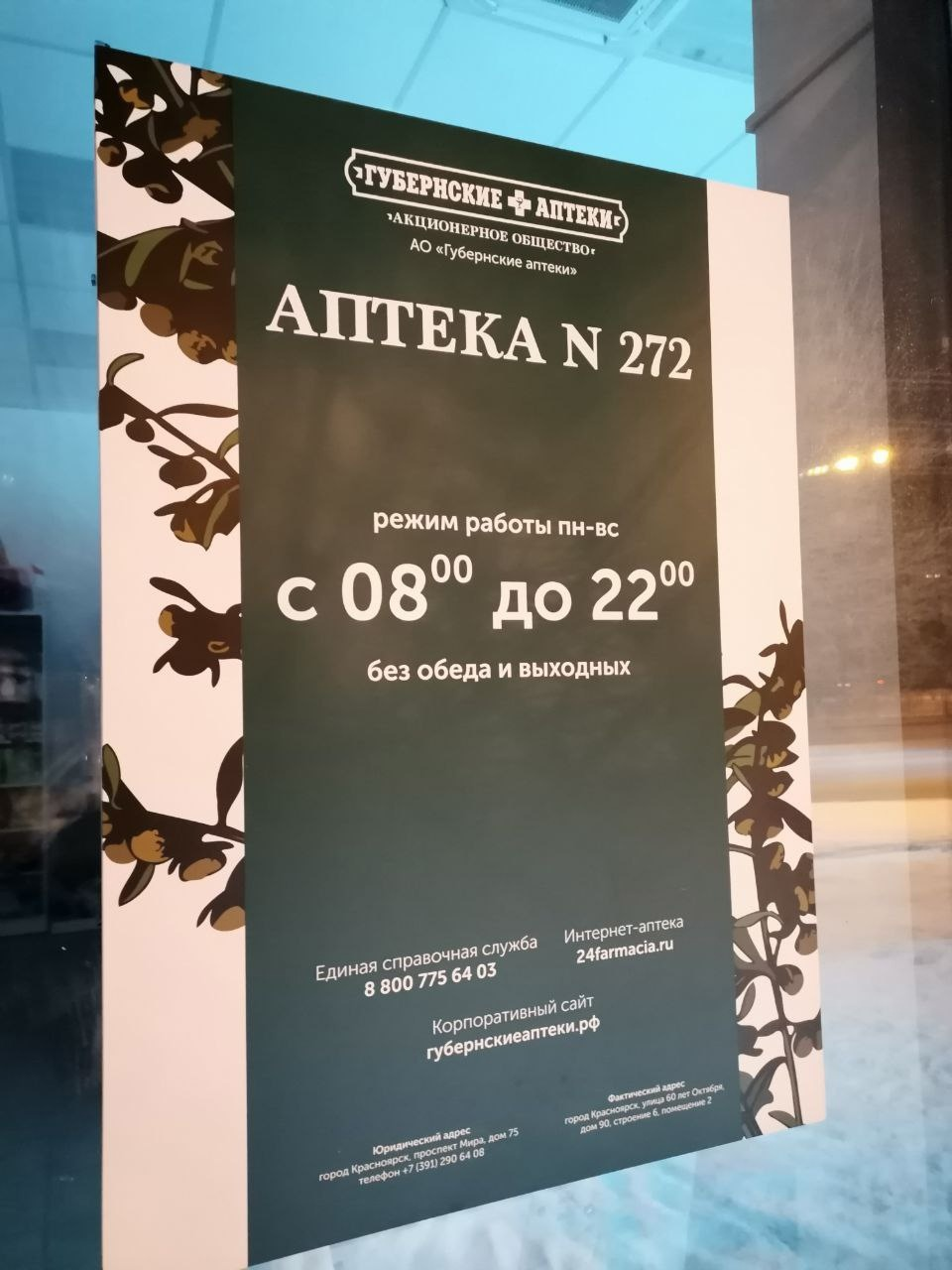 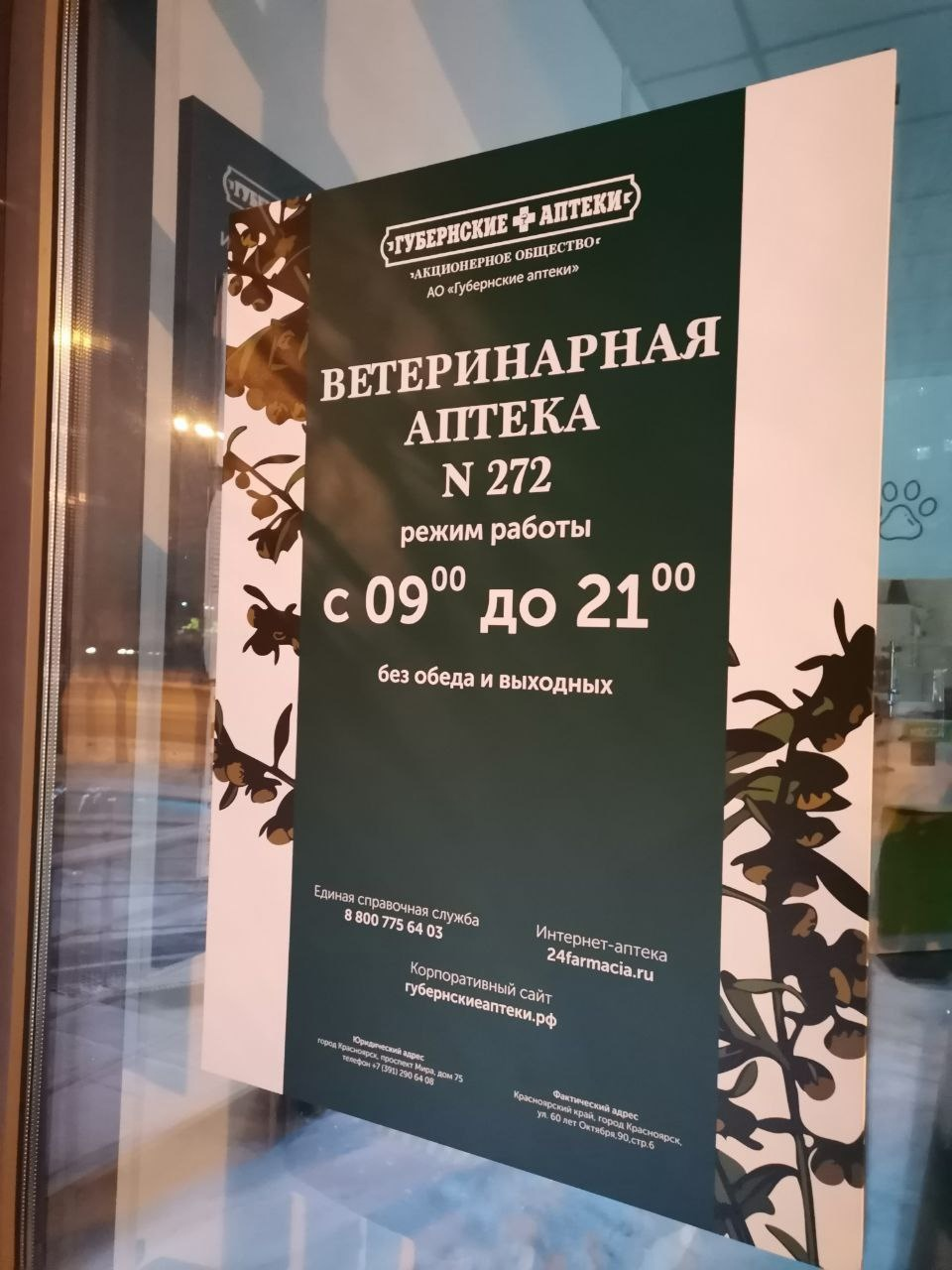 2
Торговый зал
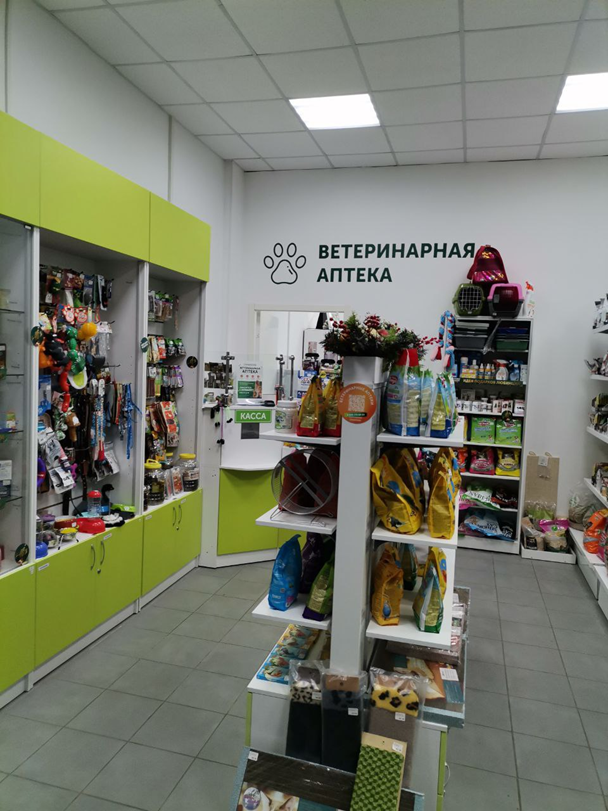 Торговый зал 2 (Ветеринария)
Торговый зал 1
3
Рабочее место фармацевта
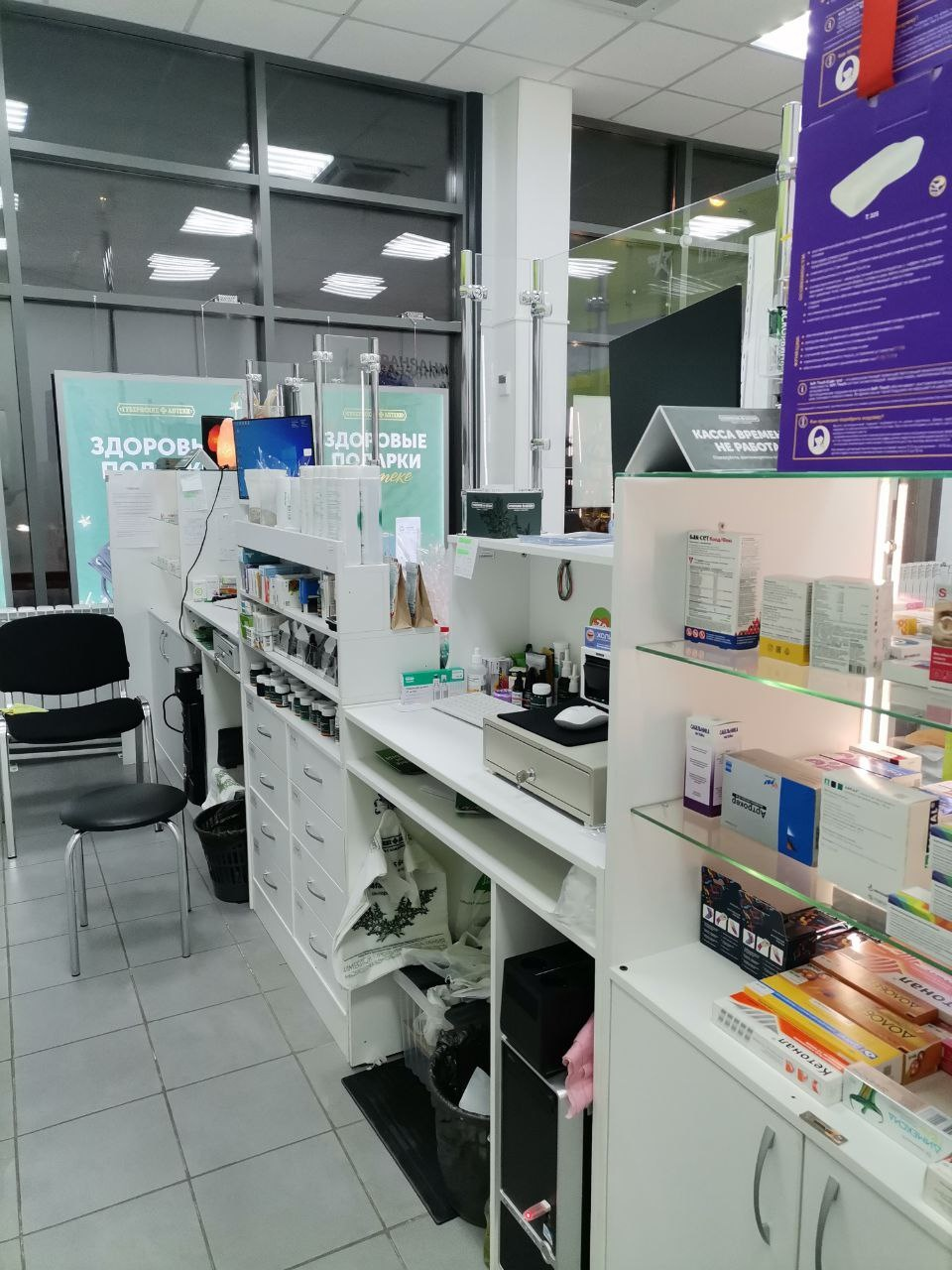 4
Информационный стенд для посетителей
5
Тема 2. Санитарный режим в аптечной организации
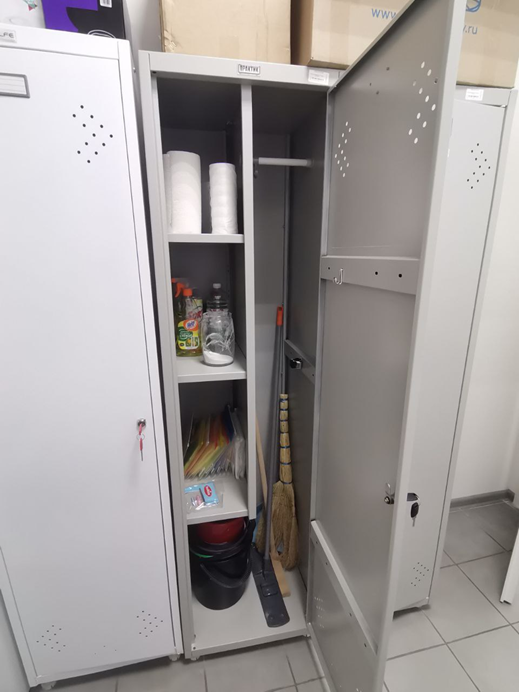 Шкаф для хранения уборочного инвентаря
6
7
Промаркированный уборочный инвентарь
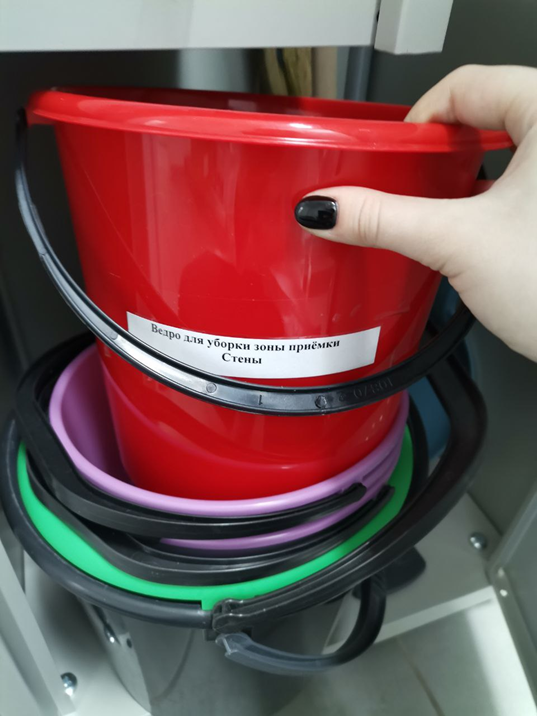 8
Санузел
9
Фармацевт в санитарной одежде
10
Административно – бытовая зона
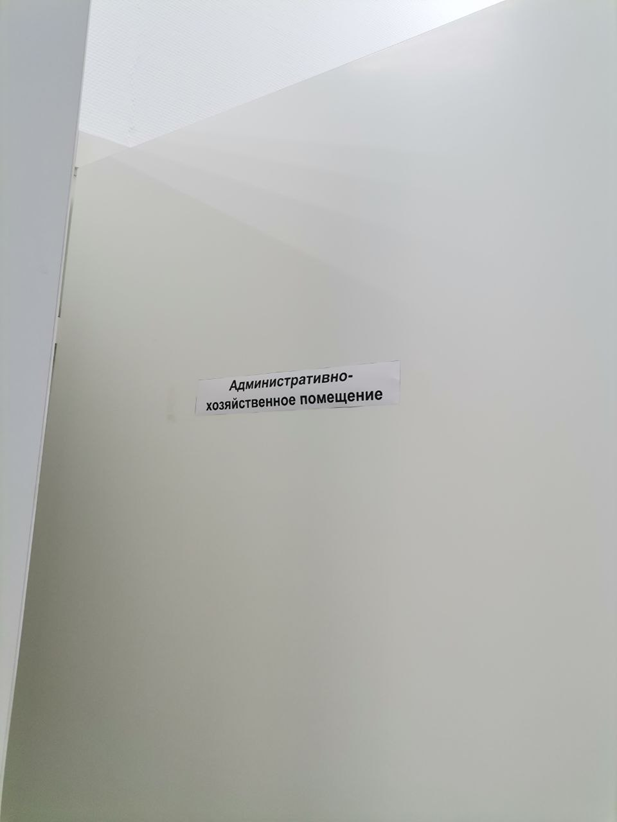 11
Зона хранения верхней и санитарной одежды
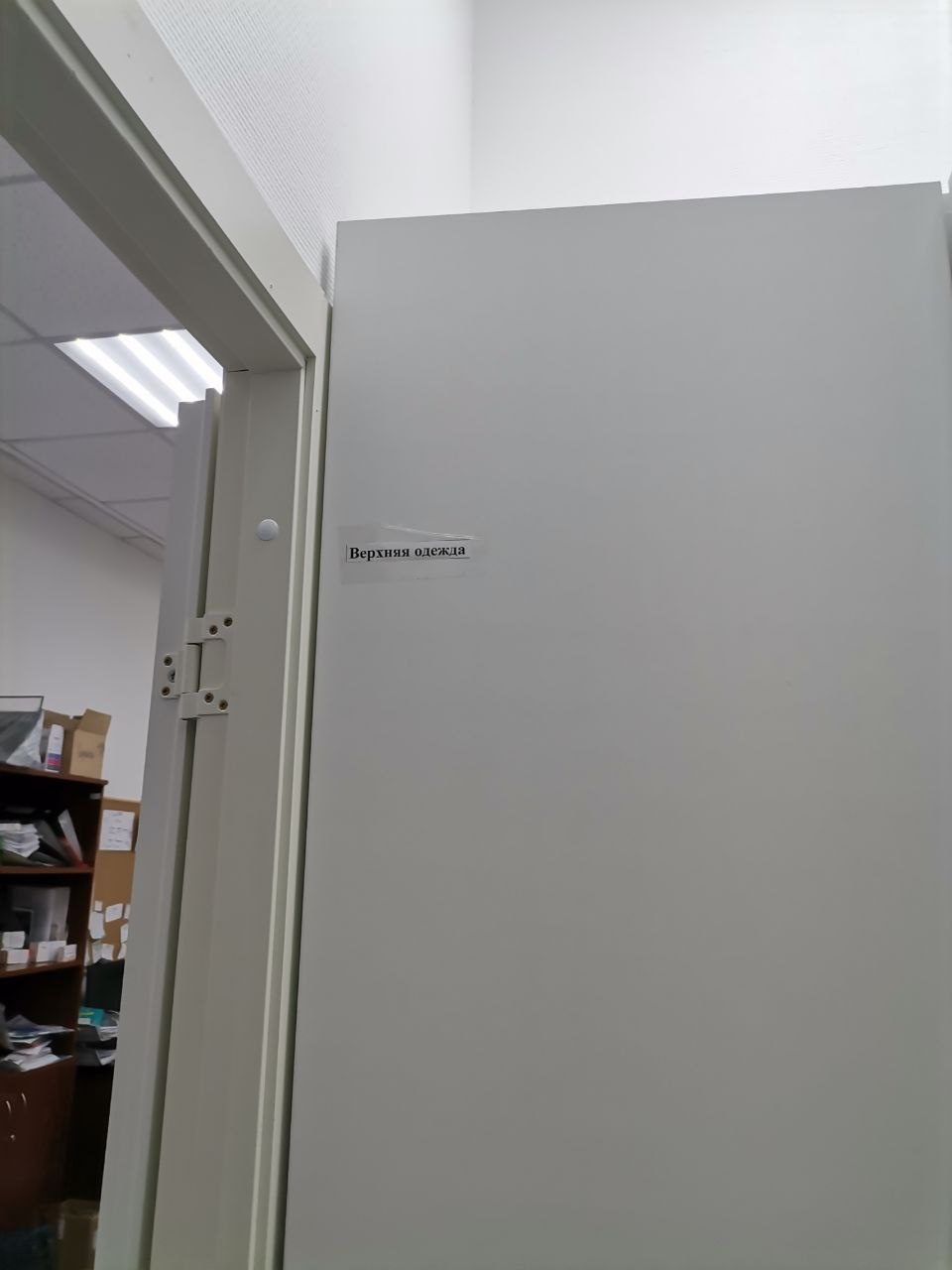 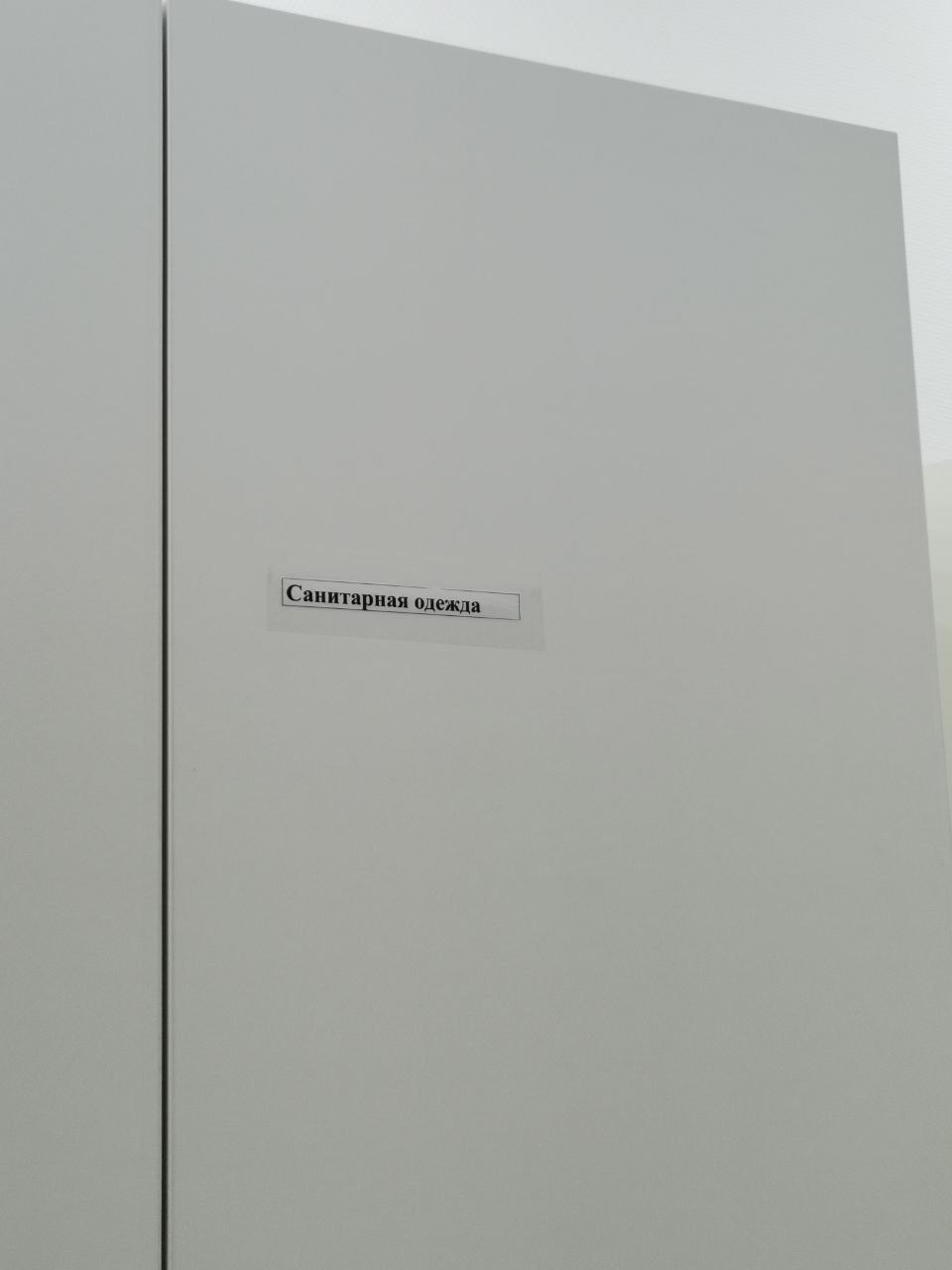 12
Тема 3: Организация хранения товаров аптечного ассортимента
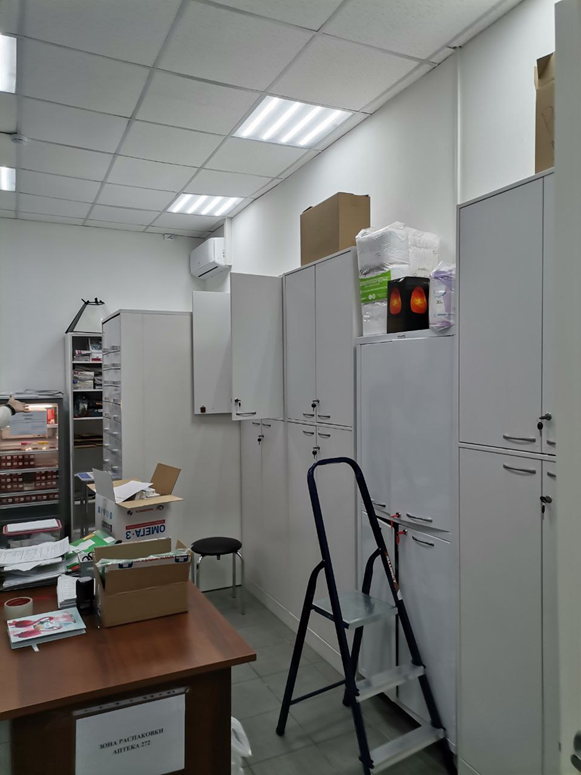 Материальная комната
13
Шкафы для хранения наружных ЛП
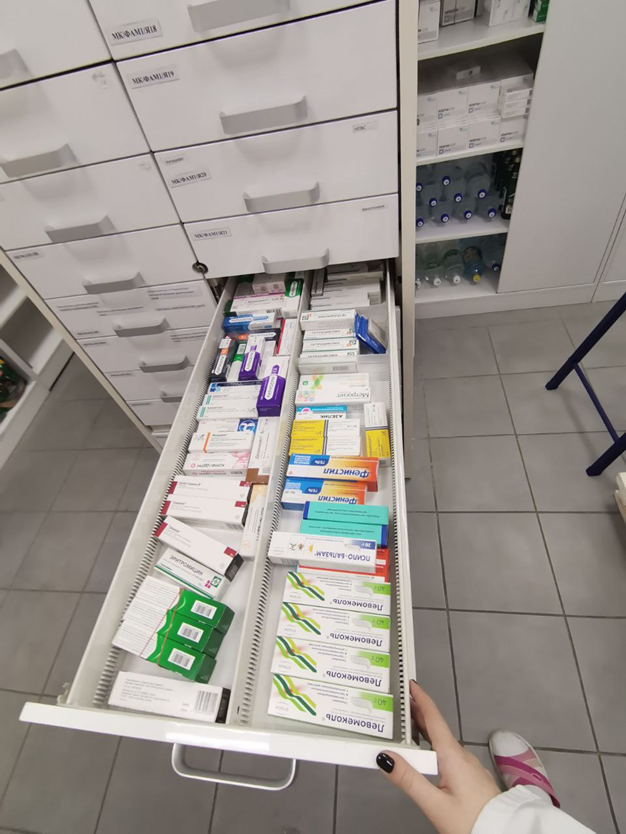 14
Шкафы для хранения внутренних ЛП
15
Шкафы для хранения ЛП для инъекций
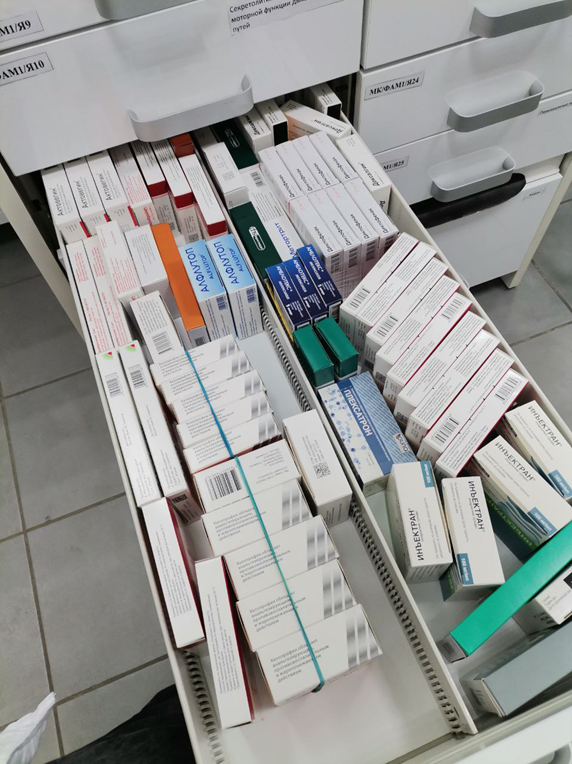 16
Шкафы для хранения перевязочного материала
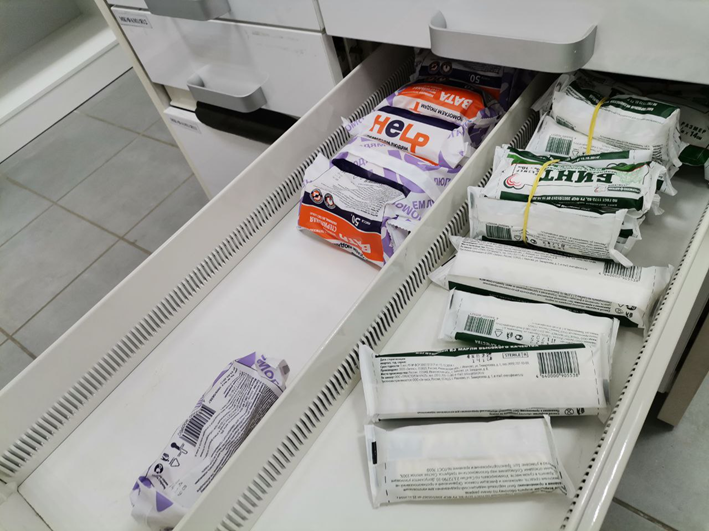 17
Шкафы для хранения резиновых изделий
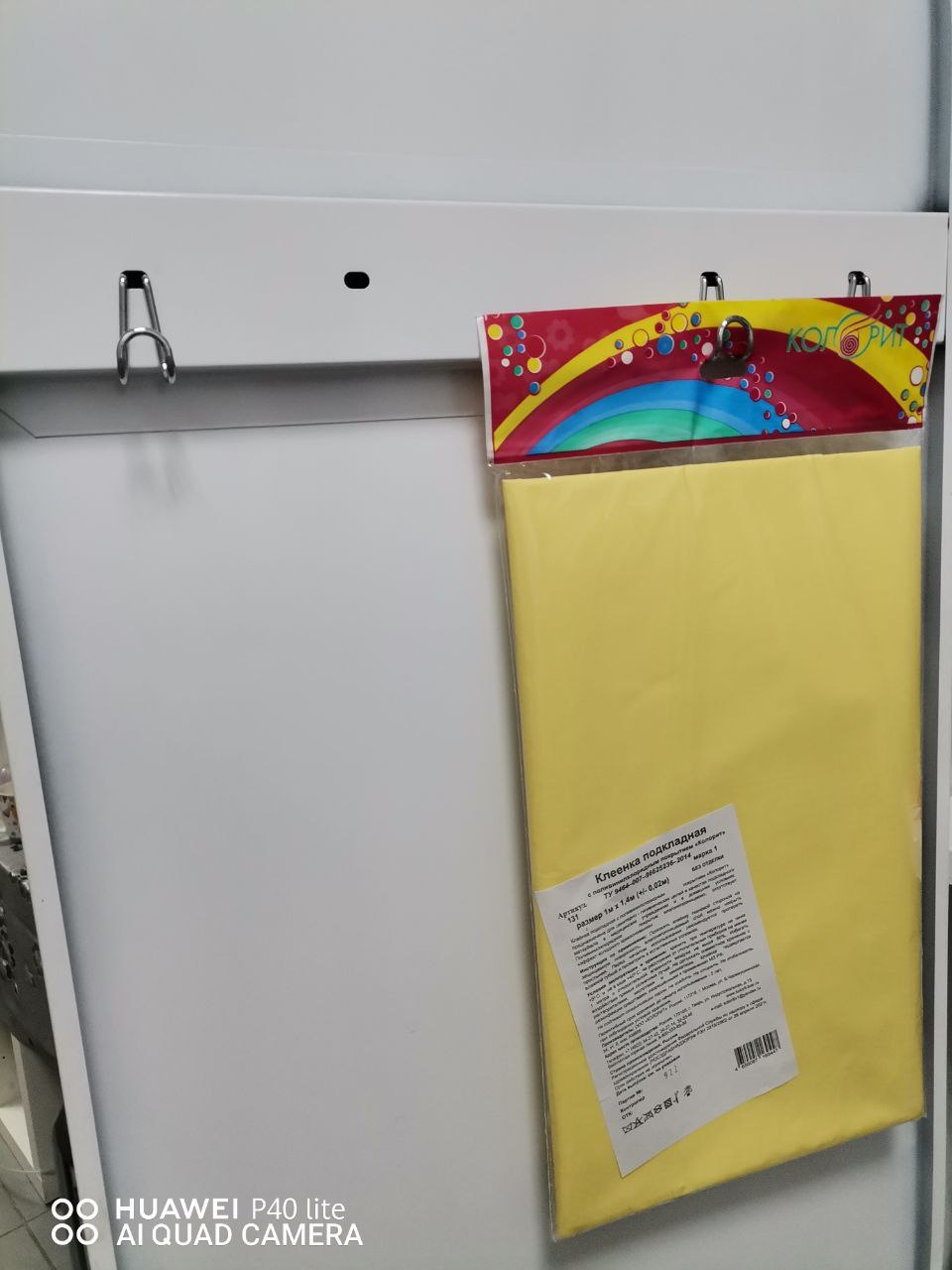 18
Шкаф для хранения ЛРС
19
Шкаф для хранения парафармацевтической продукции
20
Шкаф для хранения огнеопасных веществ
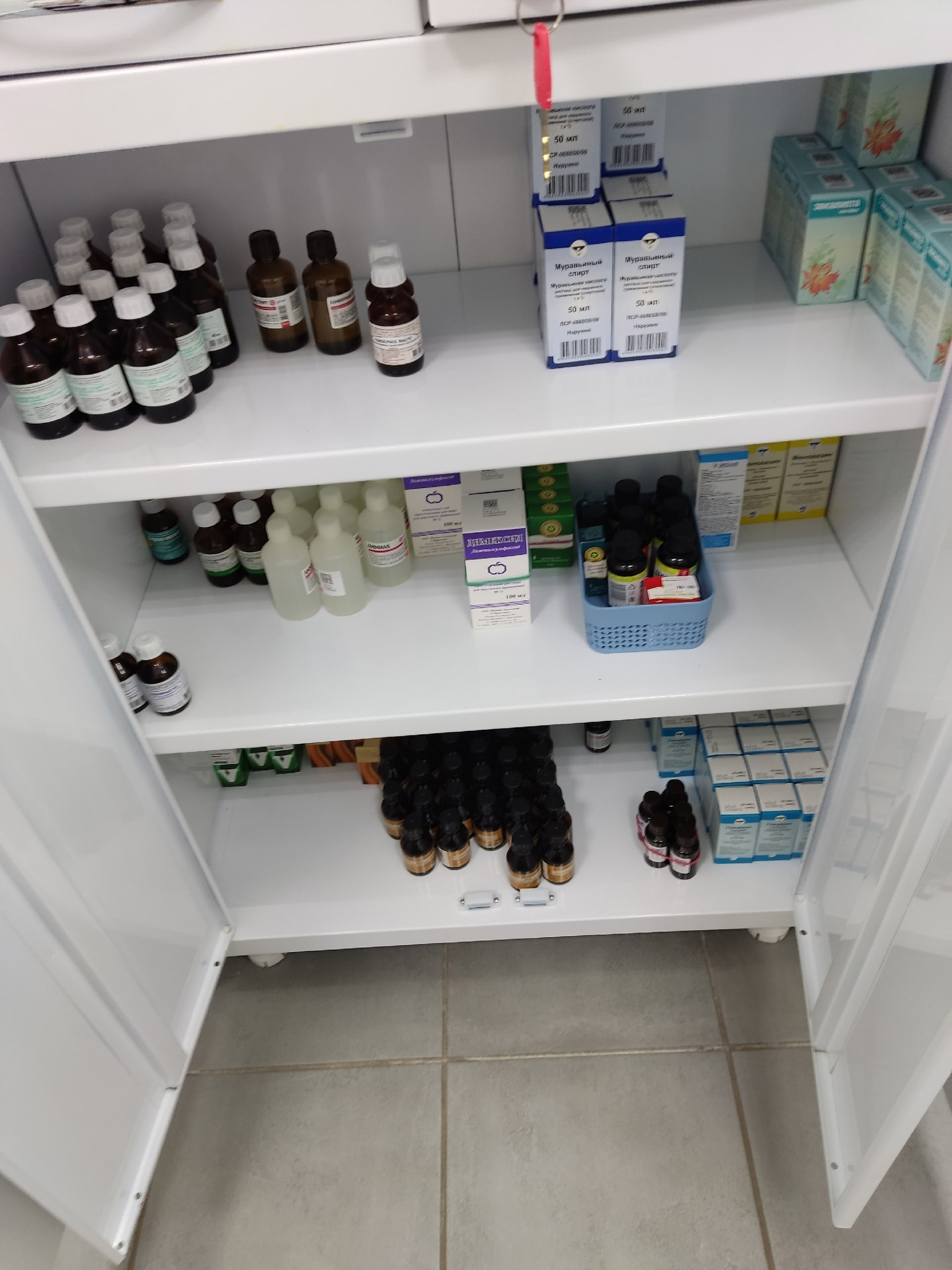 21
Холодильник
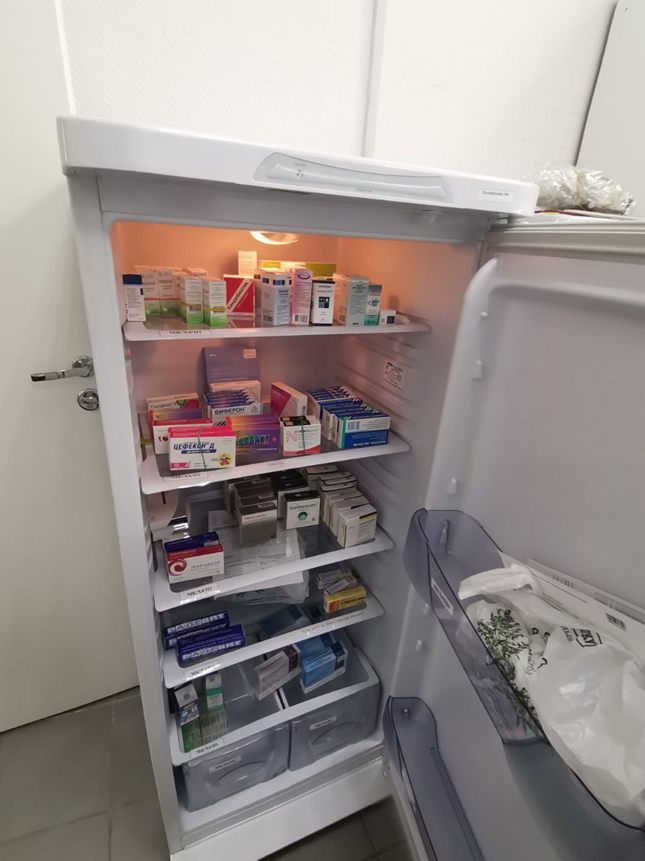 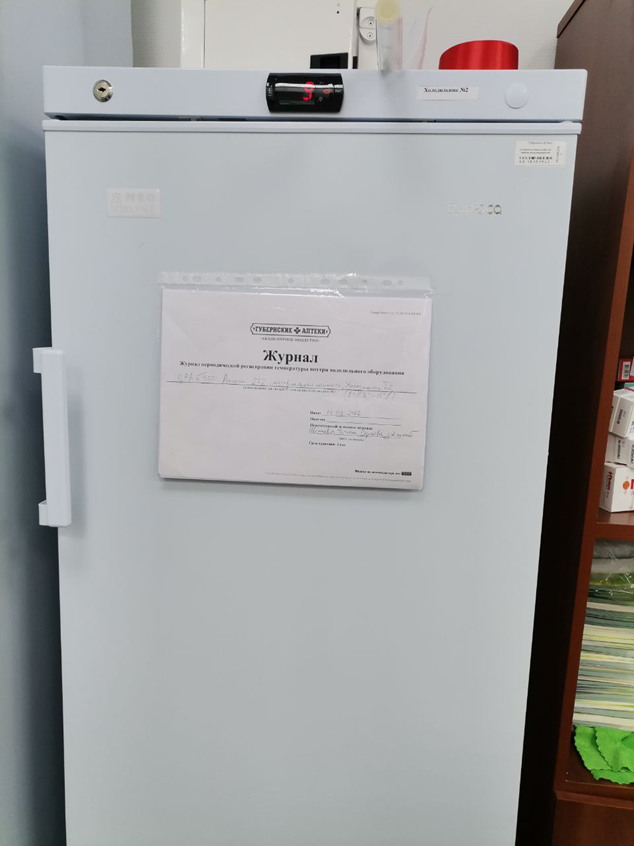 22
Карантинные зоны для хранения ЛП
23
Зоны для хранения фальсифицированных, недоброкачественных, контрафактных ЛП, а также ЛП с истекшим сроком годности.
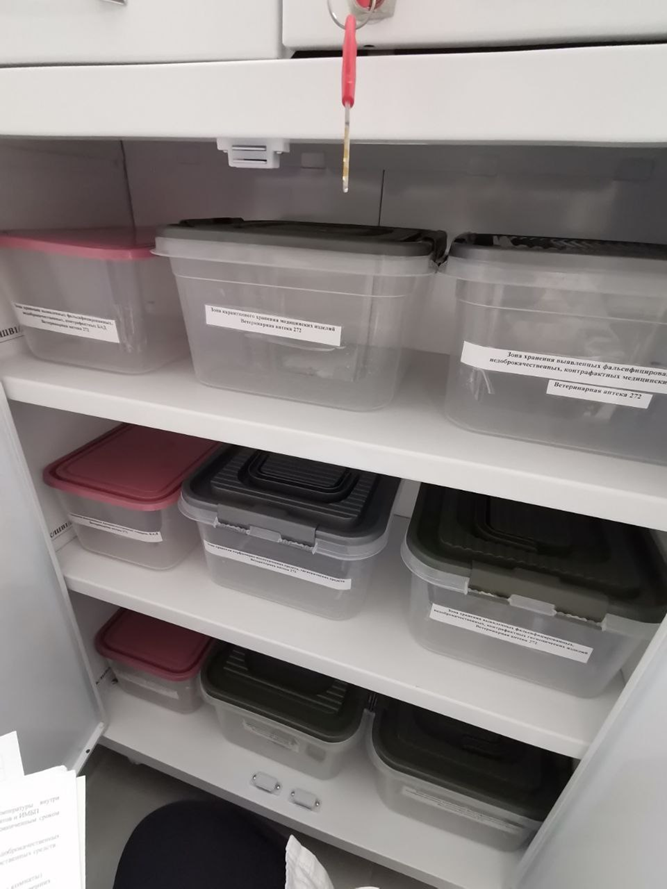 Ветеринарная аптека
Аптека
24
Тара для отходов
25
Спасибо за внимание !!!
26